Моя семья Шибитовы
Папа Саша и мама Юля
Это я!!!
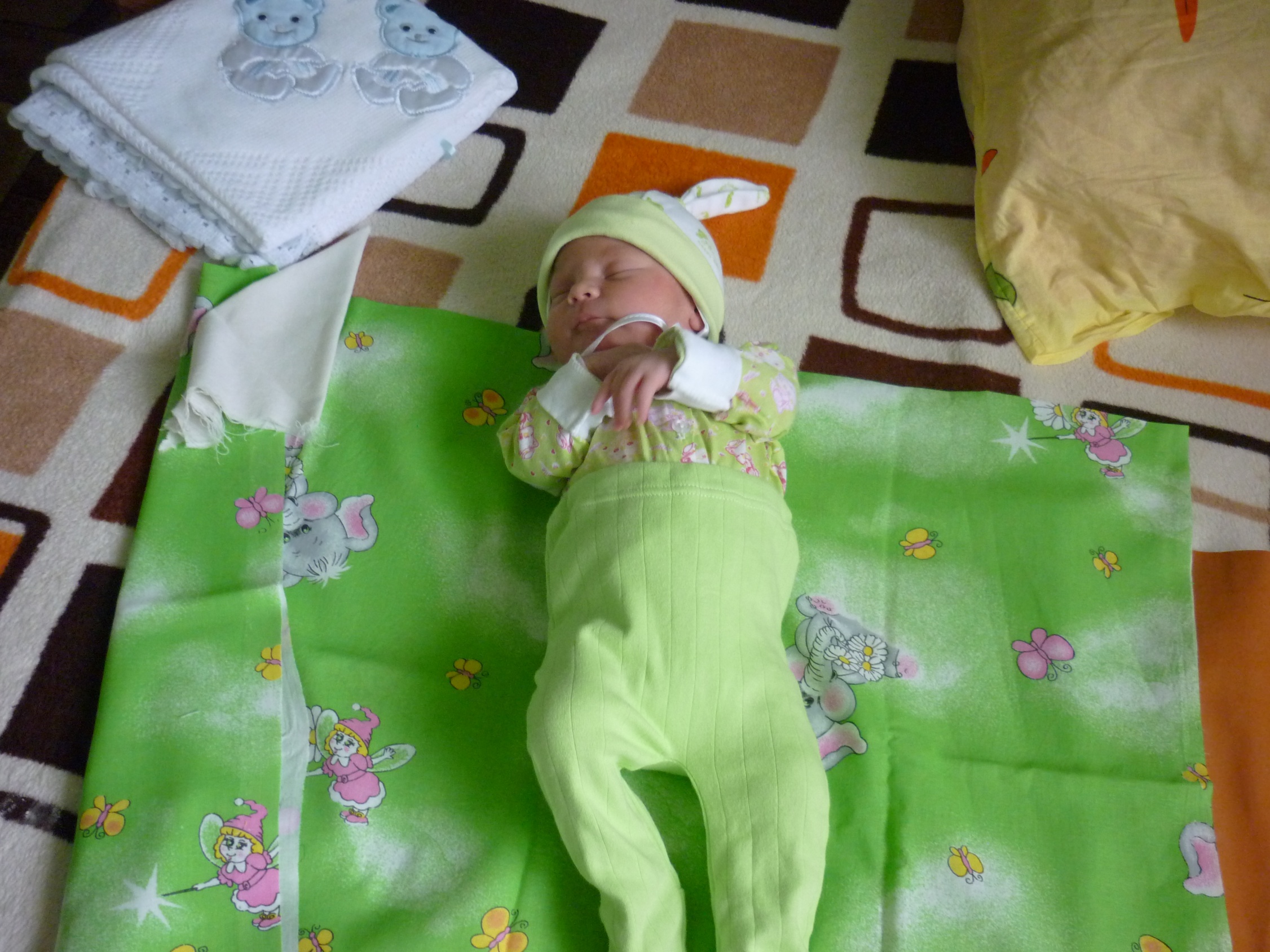 Я, родился:
15 мая 2012 года
Меня назвали:
Илюша!
Вес-3640
Рост -51
Я рос не по дням, а по часам
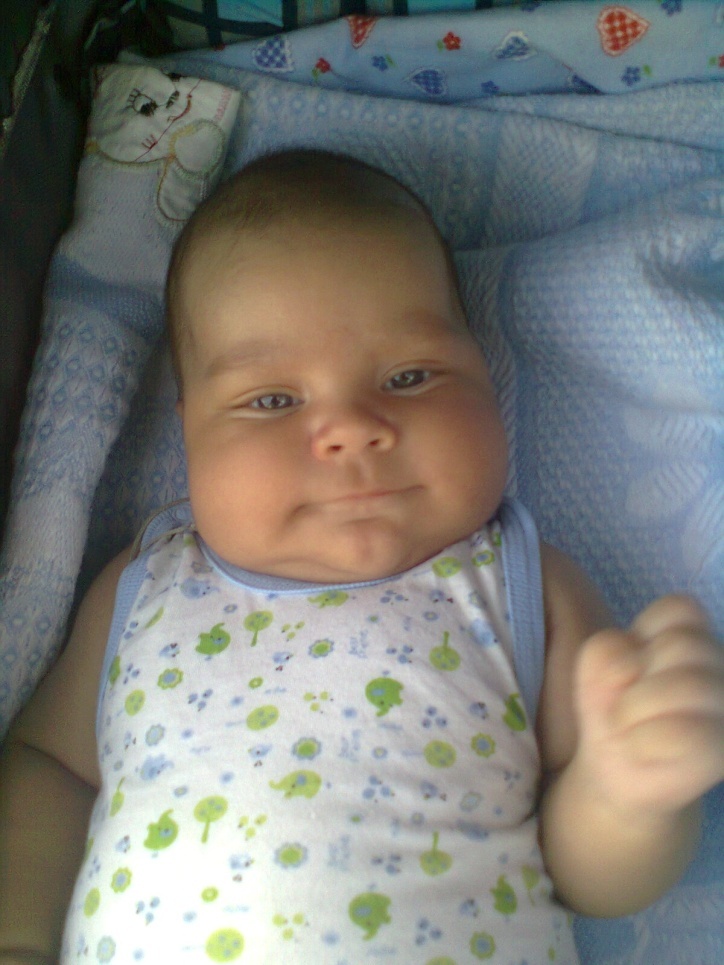 Детство  – это самое важное и самое потрясающее время в жизни человека.
Дети- это счастье и радость!
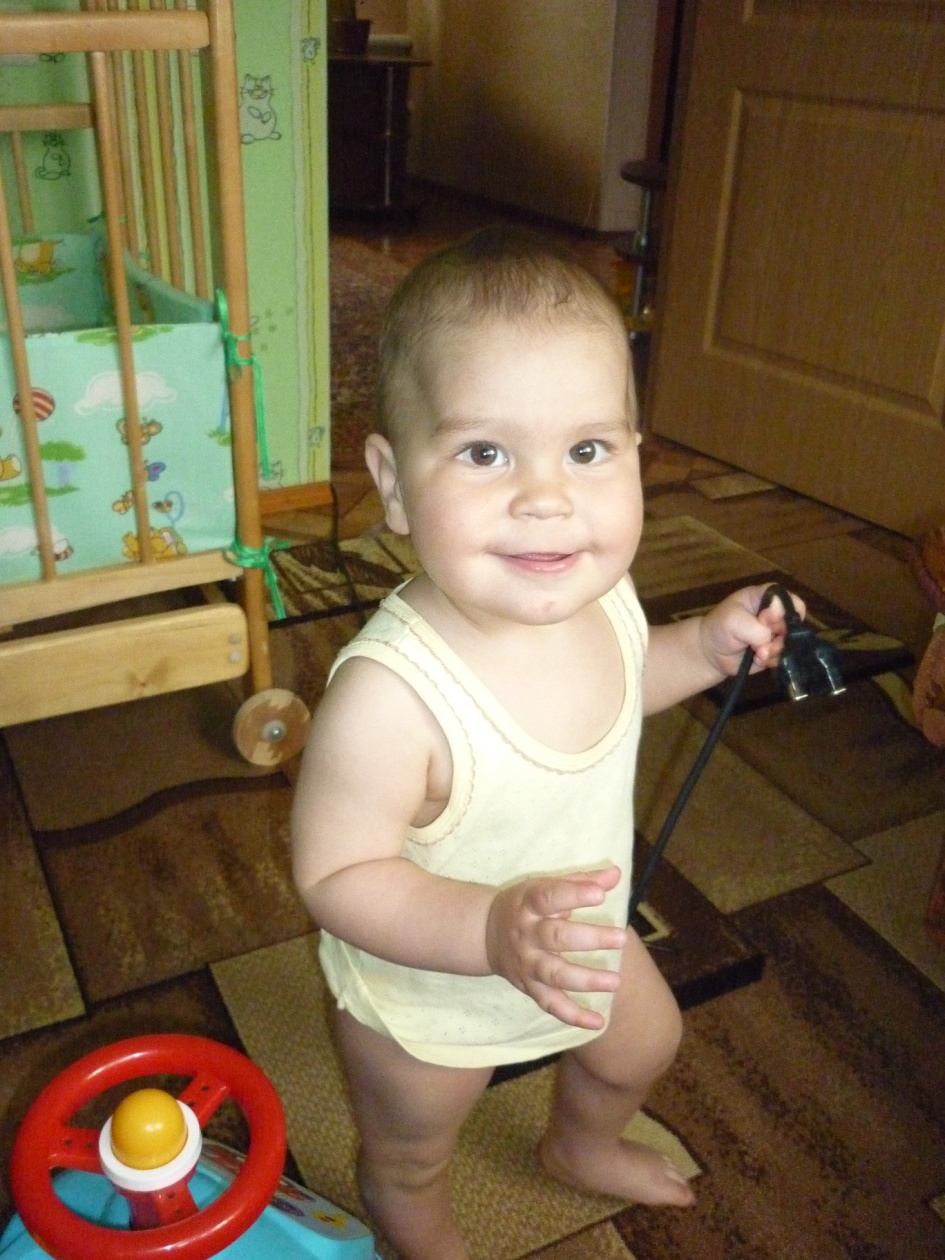 Я уже большой!
1 год
2 год
Я уже большой!
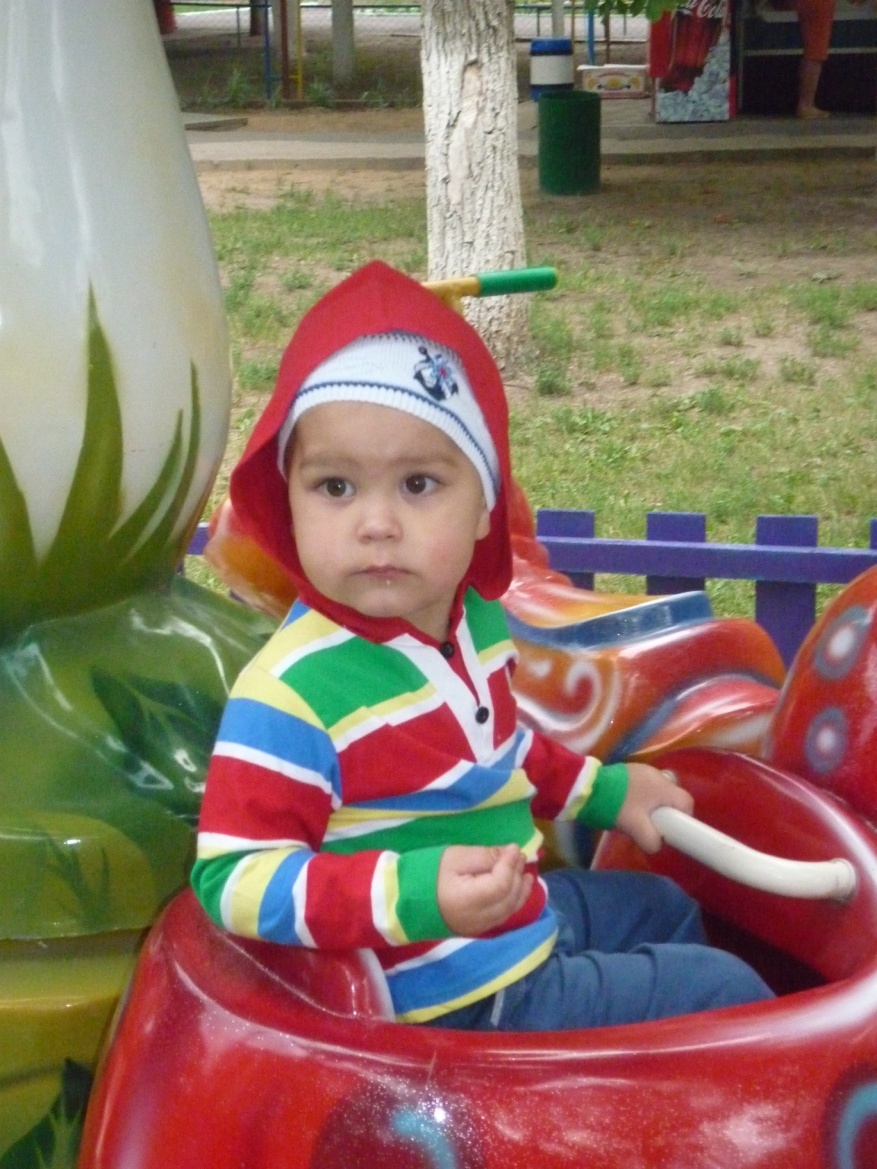 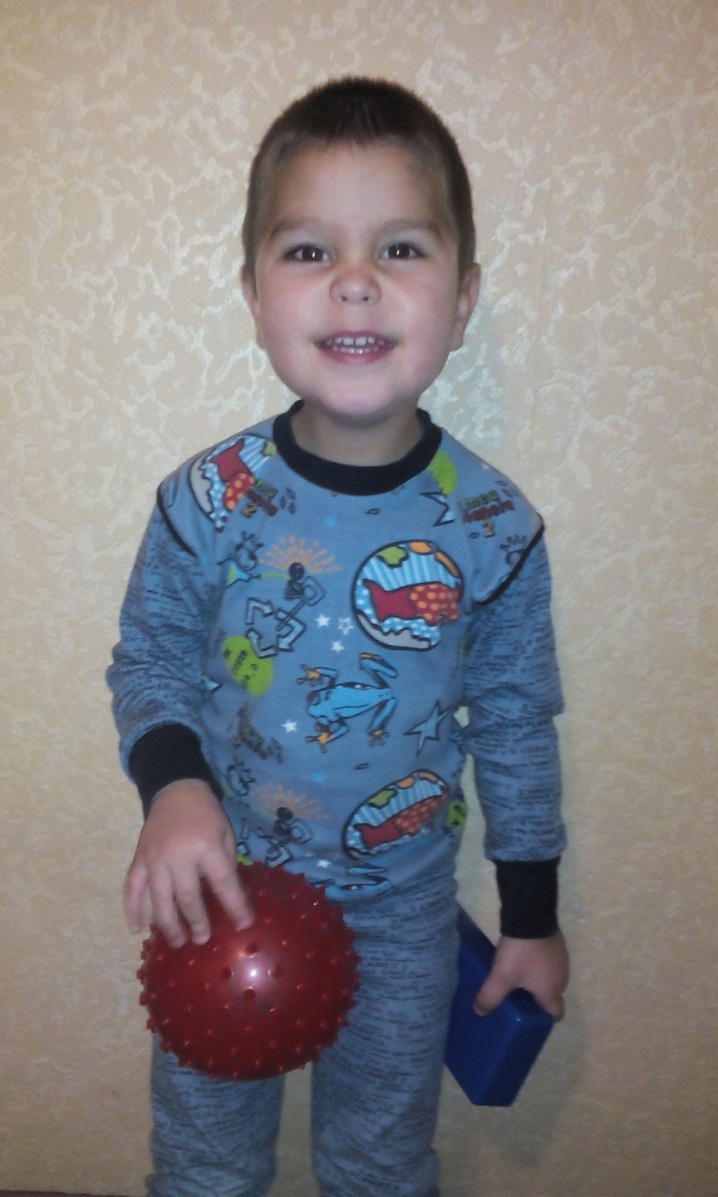 4 год
3 год
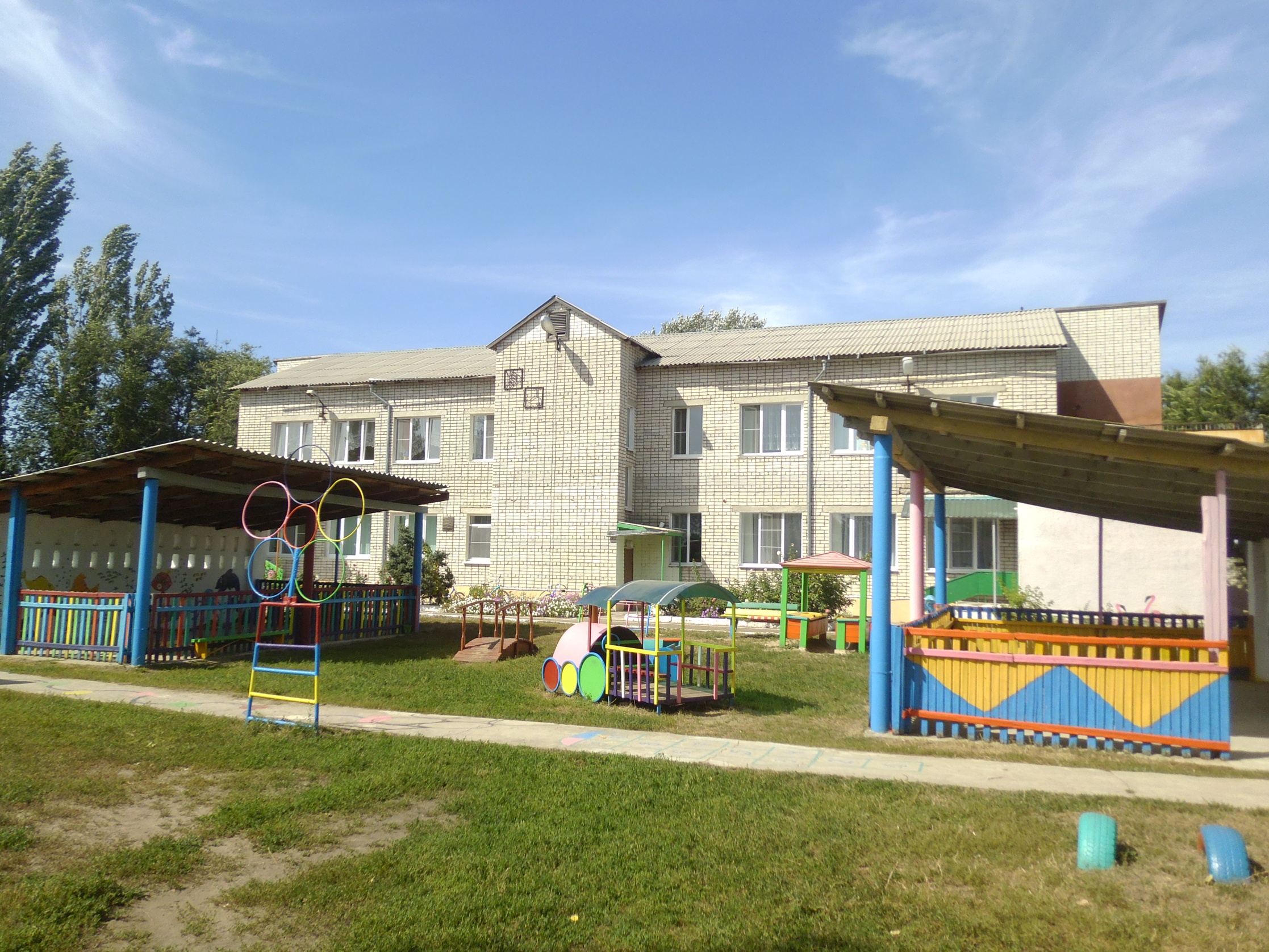 Я хожу в детский сад
№ 25
«Колосок».
У меня там есть друзья
Мой самый лучший друг Костин Витя!!!
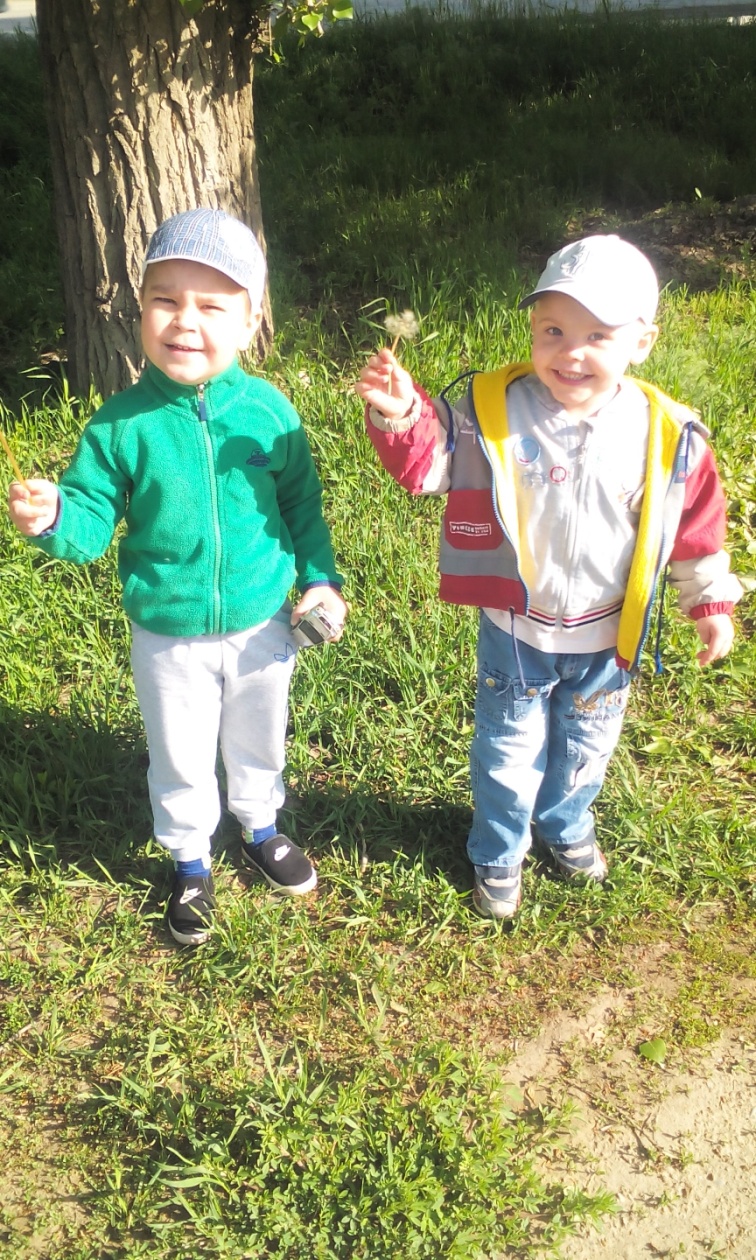 Мы дружим семьями!
Самое наше любимое дело - прогулка в лес!
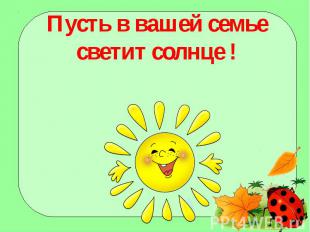